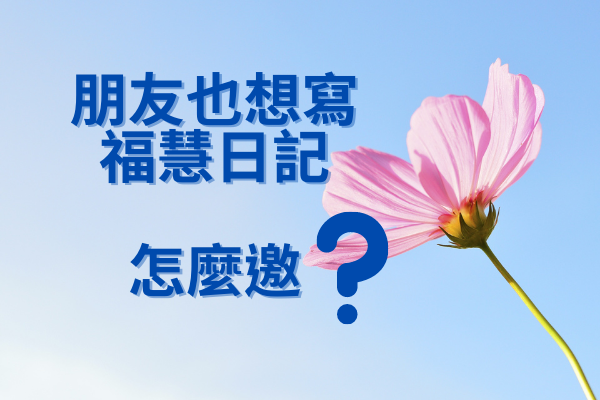 第一步
點擊標註人名(下方紅框處)
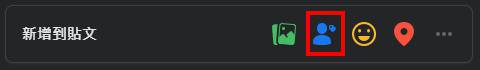 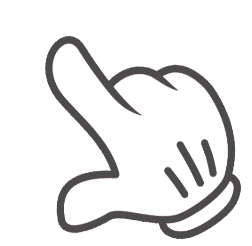 選取您想邀約的好友按下「完成」
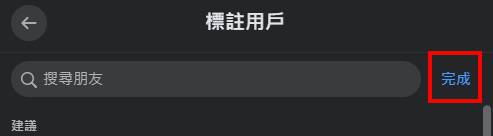 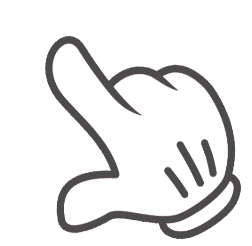 第二步
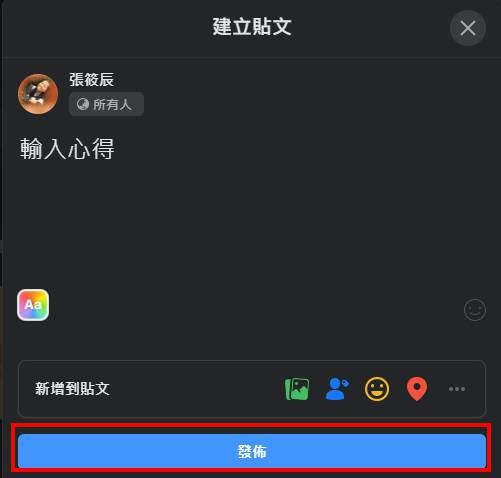 全部完成後點擊「發佈」
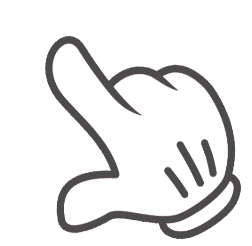 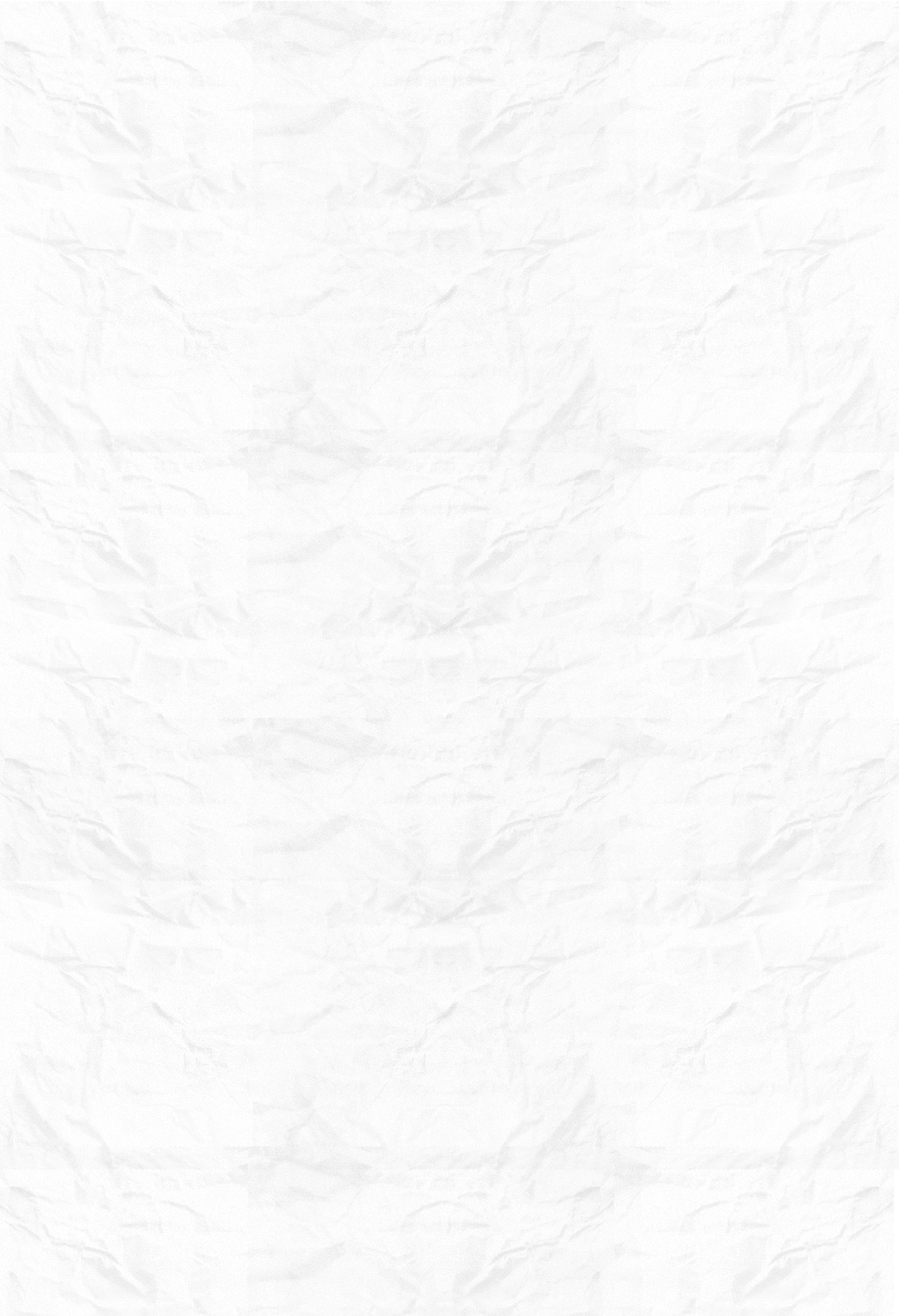 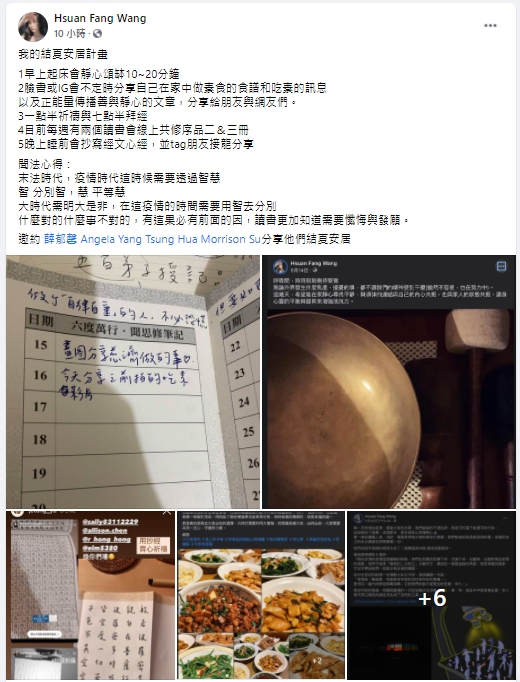 恭喜您發文成功
您貼的文章可包含圖片也可以標註朋友字數不限內容不拘快來跟大家分享您的福慧日記以及聞法心得吧！
Click here to add words Click here to add words Click here to add words